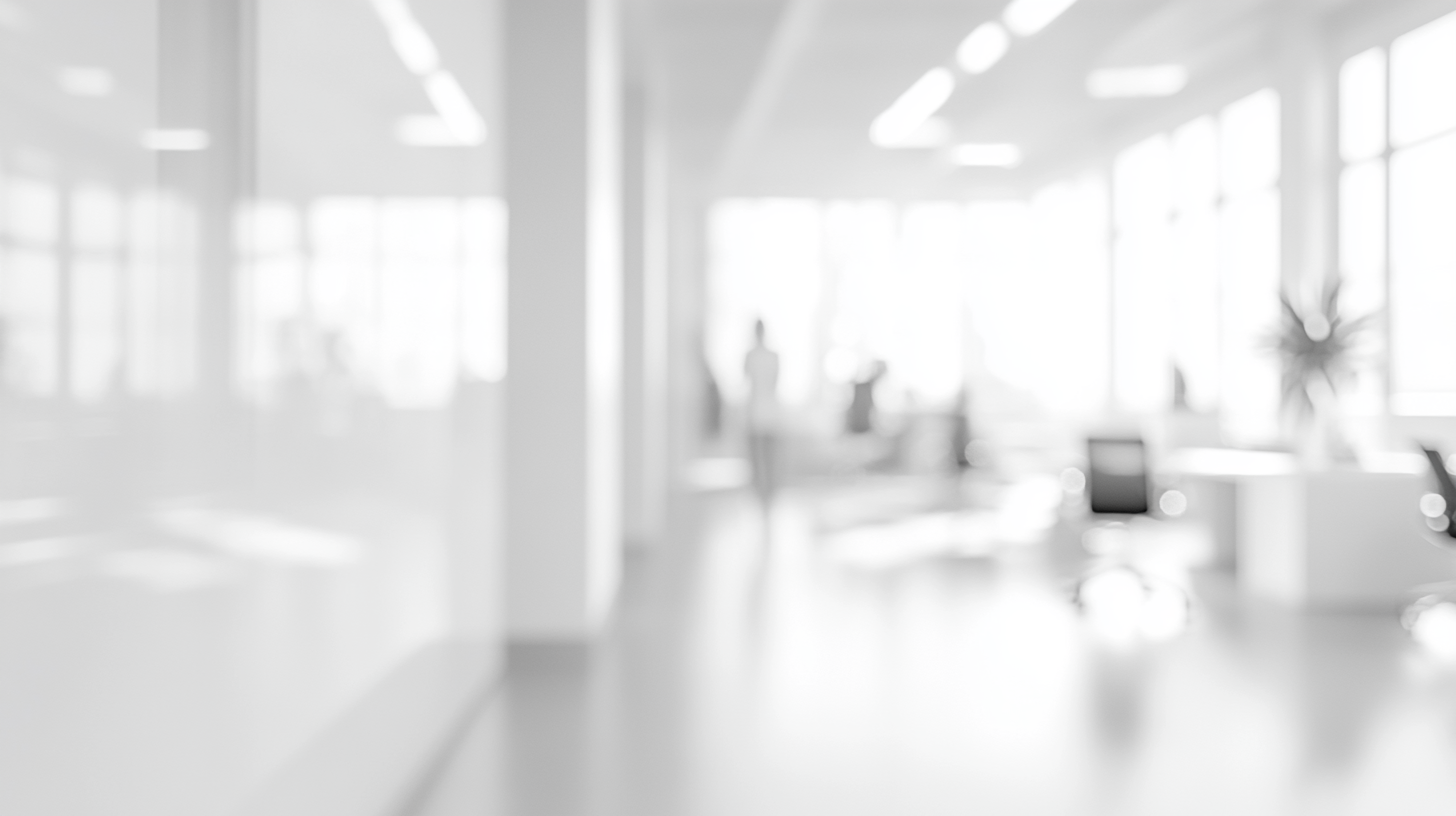 Simple 
Business 
Plan
Company Name
Contact
Contact Name:
Contact Email Address:
Phone Number:
Address:
Web:
Date Prepared
01/01/2028
Page 01
TABLE OF CONTENTS
EXECUTIVE SUMMARY ………………………………………………...………………………………….…
COMPANY OVERVIEW ………………………………………………………..………………………...….…
PROBLEM & SOLUTION …………………………………………………...……………………..………..…
The Problem ……………………………………………………………………………………...…………
Our Solution ……………………………………………………………………………………...…………
TARGET MARKET …………………………………………………...………………………………………....…
Market Size & Segments……………………………………………………………...………………
COMPETITION …………………………………………………...……………………………………………....…
Current Alternatives Target Buyers Are Using …………………………………………
Our Competitive Advantages ……………………………………………………………….……
PRODUCT OR SERVICE OFFERINGS …………………………………………………..…………..…
Product Or Service …………………………………………………………………….…..……………
MARKETING  …………………………………………………...…………………………………………..……..…
Marketing Plan ……………………………………………………………………………………………
TIMELINE & METRICS  …………………………………………………...…………………..……………..…
Timeline ………………………………………………………………………………………………….……
Milestones …………………………………………………………………………………...………………
Key Performance Metrics ……………………………………………………………………...……
FINANCIAL FORECASTS  …………………………………………………...………………..………………
Key Assumptions …………………………………………………………………………………...……
FINANCING  …………………………………………………...…………………………………………………..…
Sources of Funding ………………………………….……………………….…………………………
Use of Funding ……………………………………….……………………….………………………...…
03
04
05
05
05
06
06
07
07
07
08
08
09
09
10
10
10
10
11
11
12
12
12
Page 02
EXECUTIVE SUMMARY
[Insert content here]
Page 03
COMPANY OVERVIEW
[Insert content here]
Page 04
PROBLEM & SOLUTION
The Problem
[Insert content here]
Our Solution
[Insert content here]
Page 05
TARGET MARKET
Market Size & Segments
[Insert content here]
Page 06
COMPETITION
Current Alternatives Target Buyers Are Using
[Insert content here]
Our Competitive Advantages
[Insert content here]
Page 07
PRODUCT OR SERVICE OFFERINGS
Product Or Service
[Insert content here]
Page 08
MARKETING
Marketing Plan
[Insert content here]
Page 09
TIMELINE & METRICS
Timeline
Milestones
Key Performance Metrics
Page 10
FINANCIAL FORECASTS
Key Assumptions
[Insert content here]
Page 11
FINANCING
Sources of Funding
[Insert content here]
Use of Funding
[Insert content here]
Page 12